Le Québec
Par Rémi Lutz
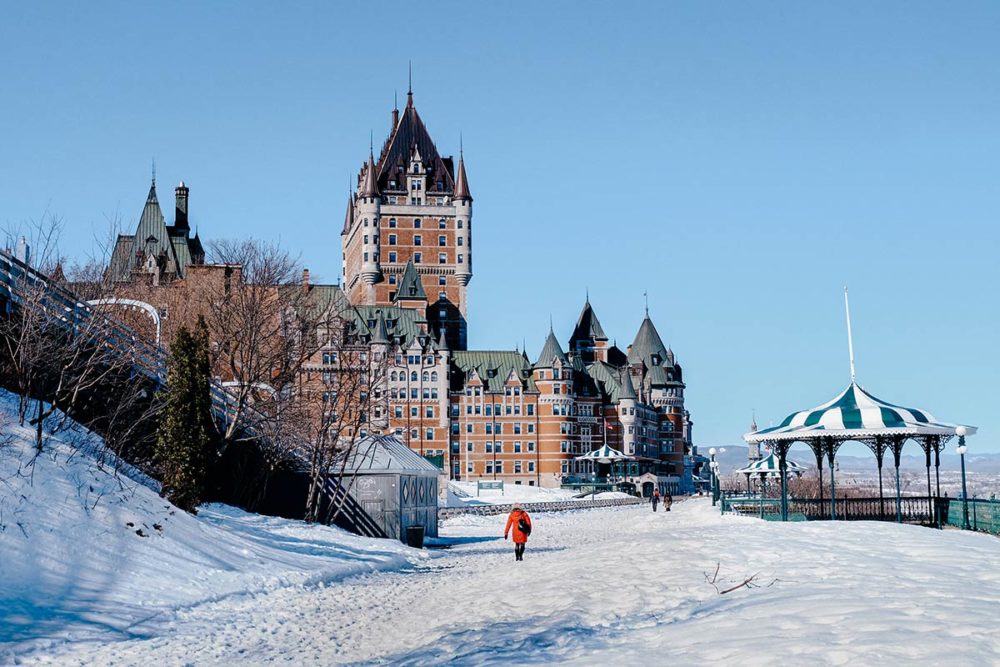 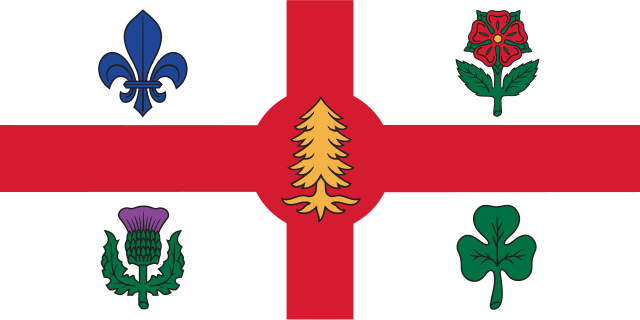 Le Québec
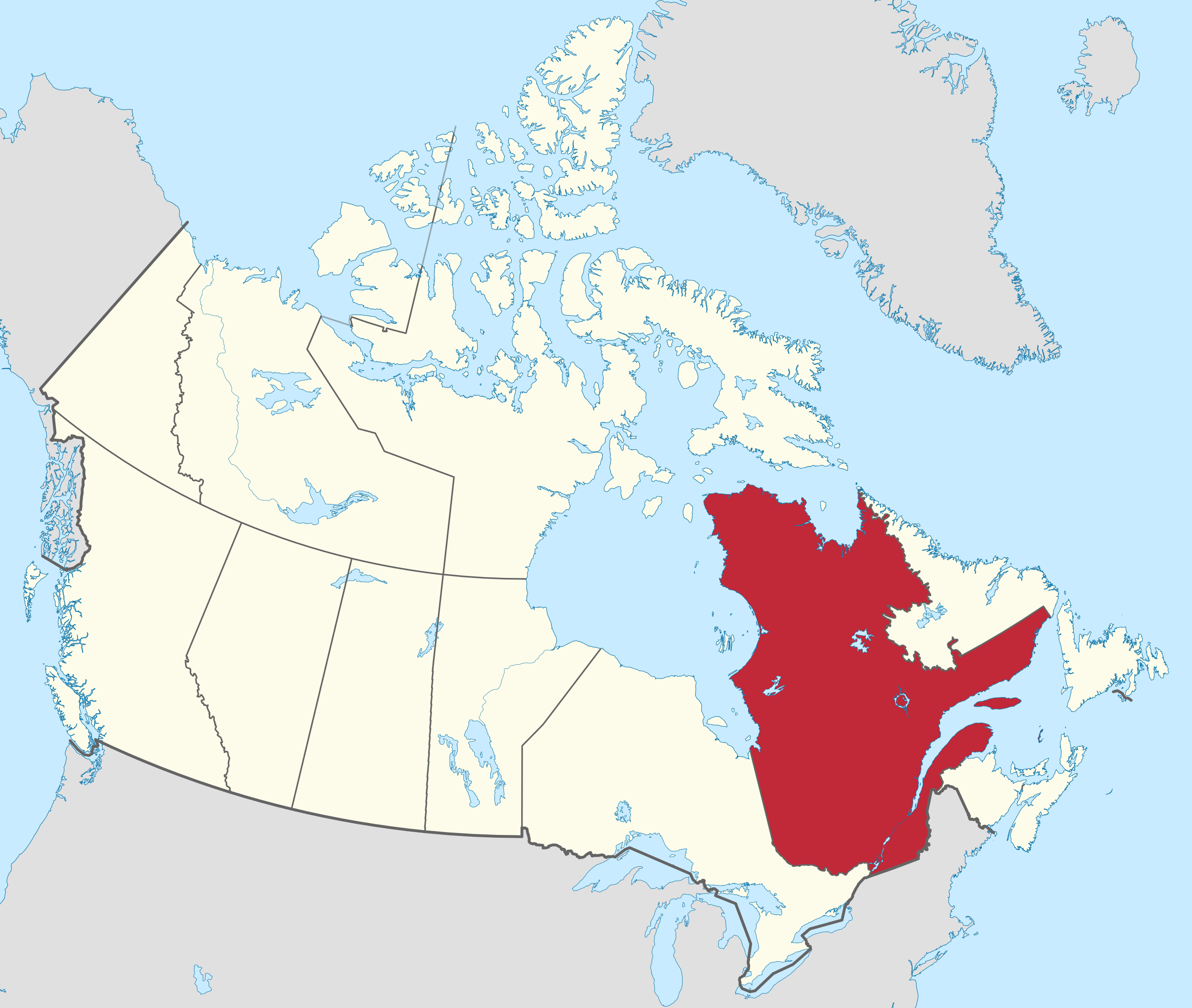 Canada
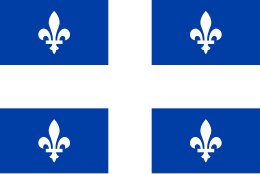 Groenland
Alaska (USA)
Québec :
1 540 000 km2
France :
672 000 km2
2 fois plus petite
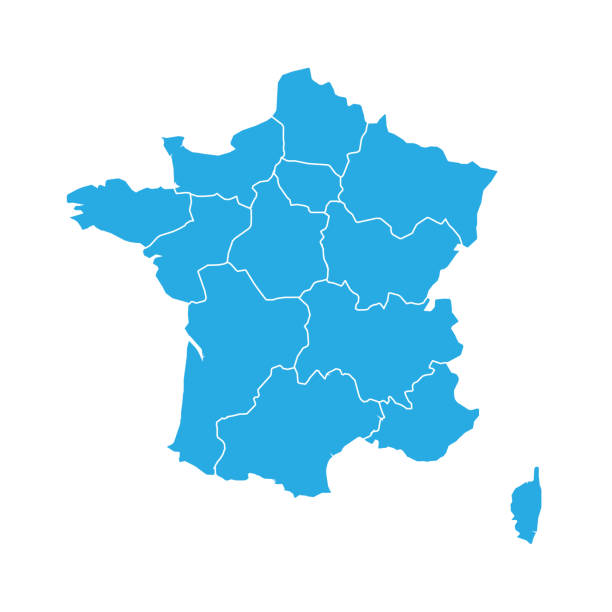 Québec
USA
8 600 000 habitants
L’érable et son sirop
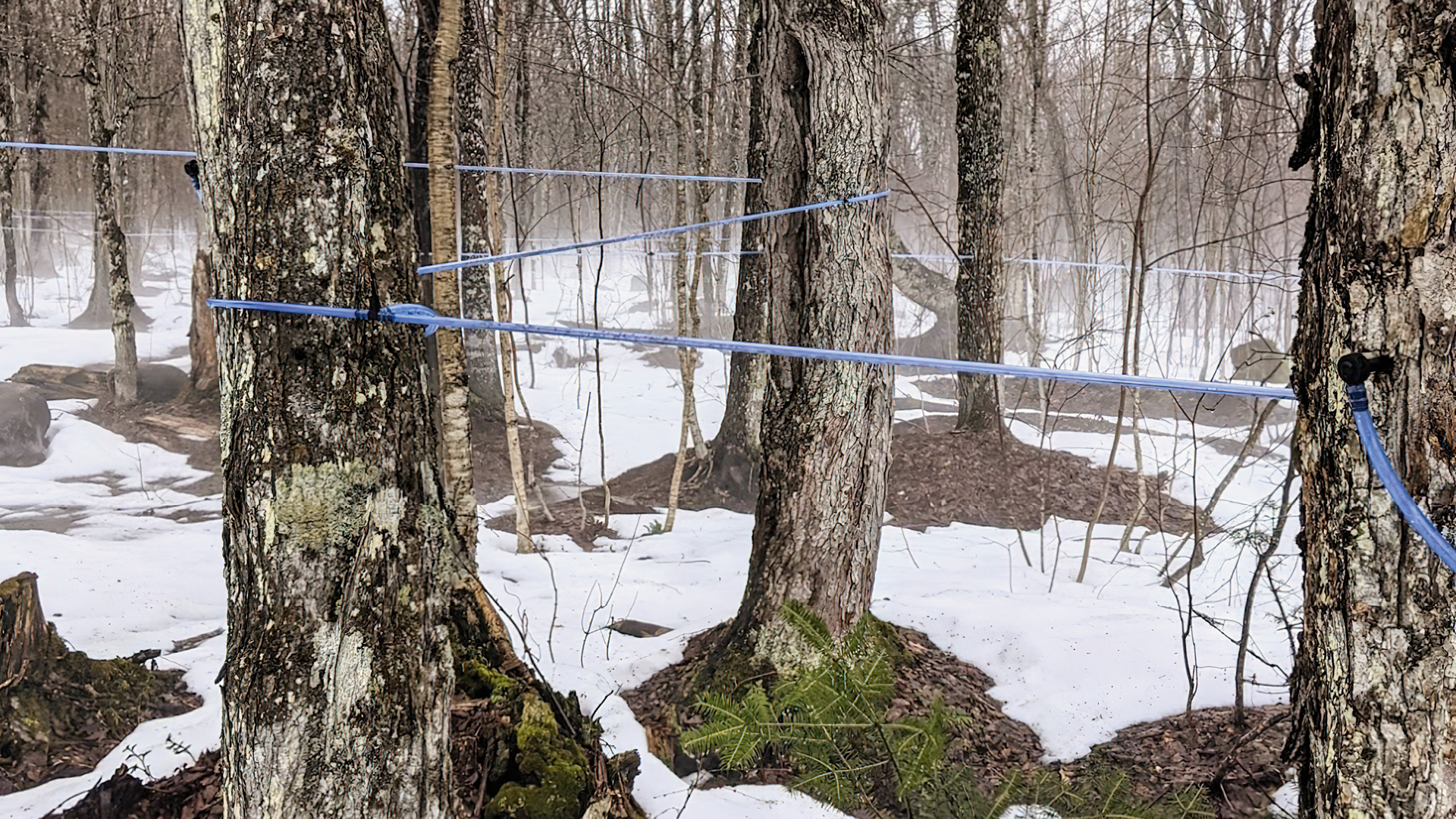 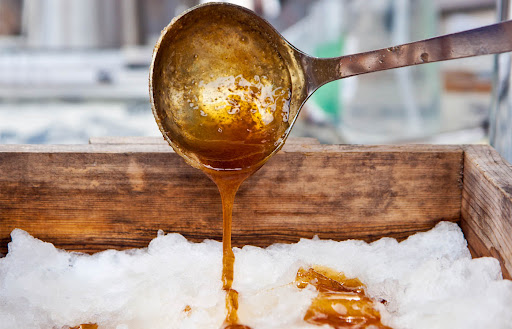 une érablière
Devise
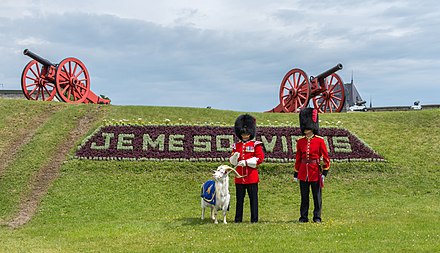 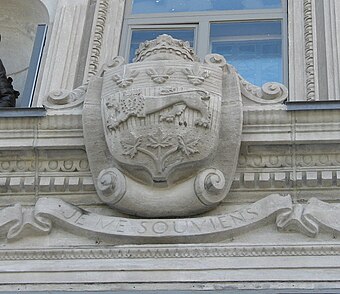 Je me souviens
Les cabanes à sucre
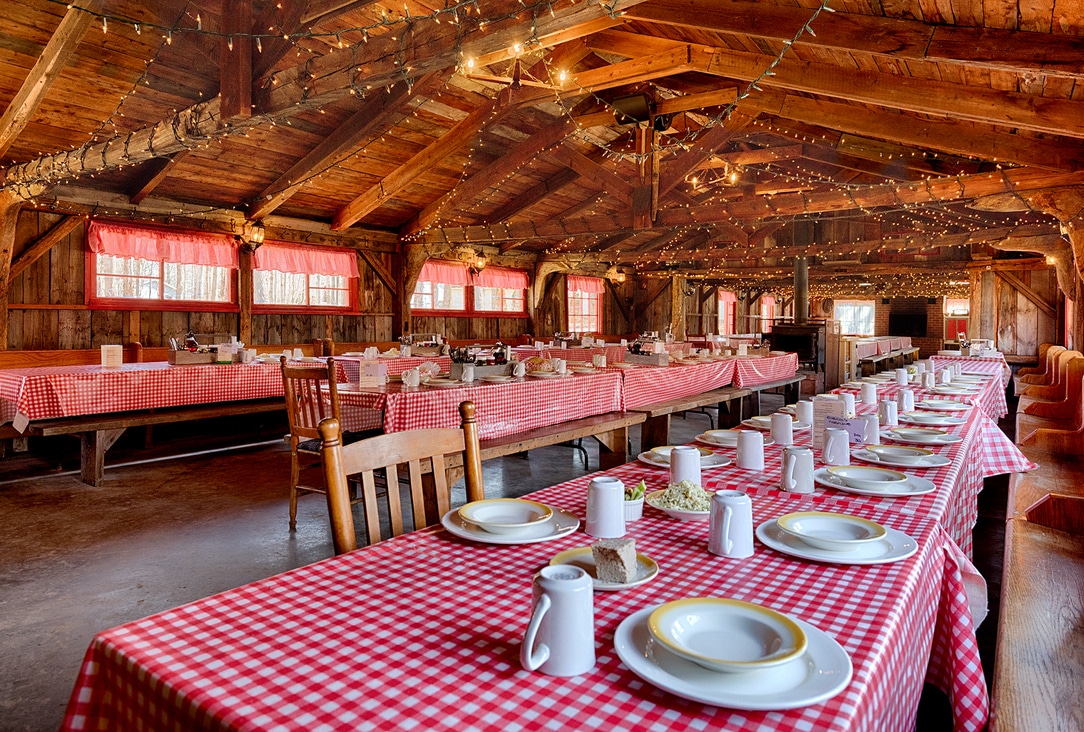 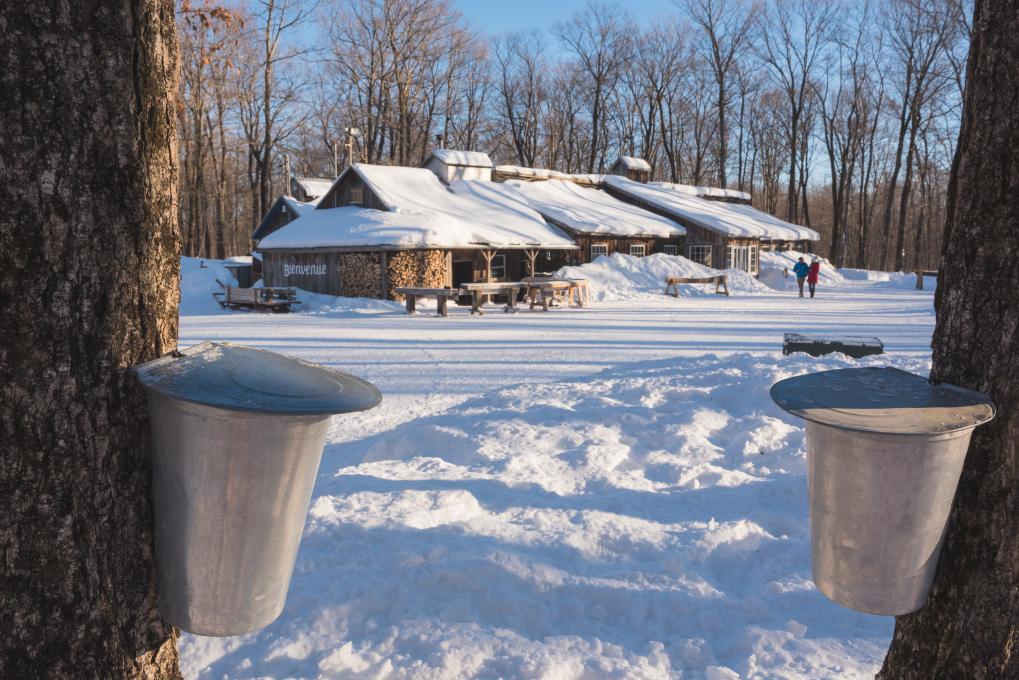 Lacs,fleuves et rivière
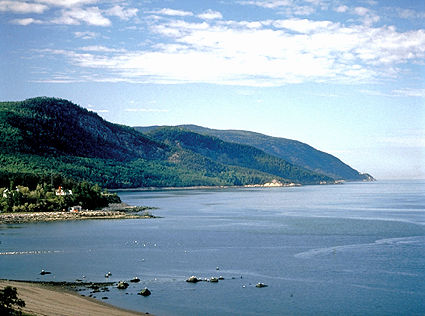 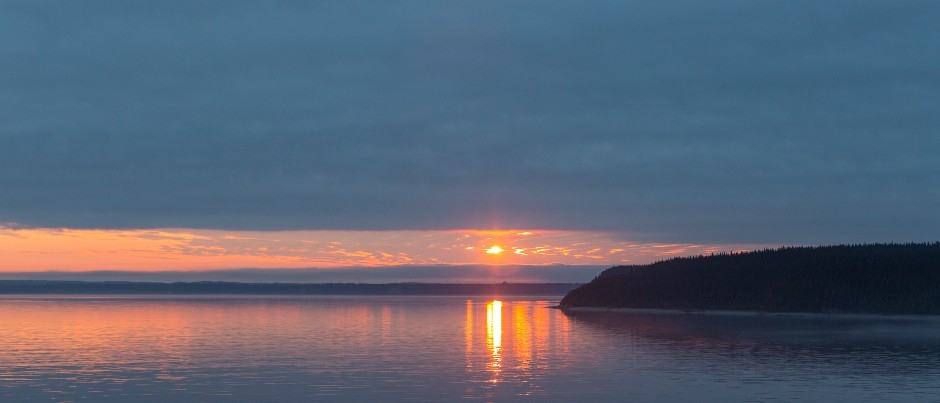 Climat
Température maximale moyenne
Température minimale moyenne
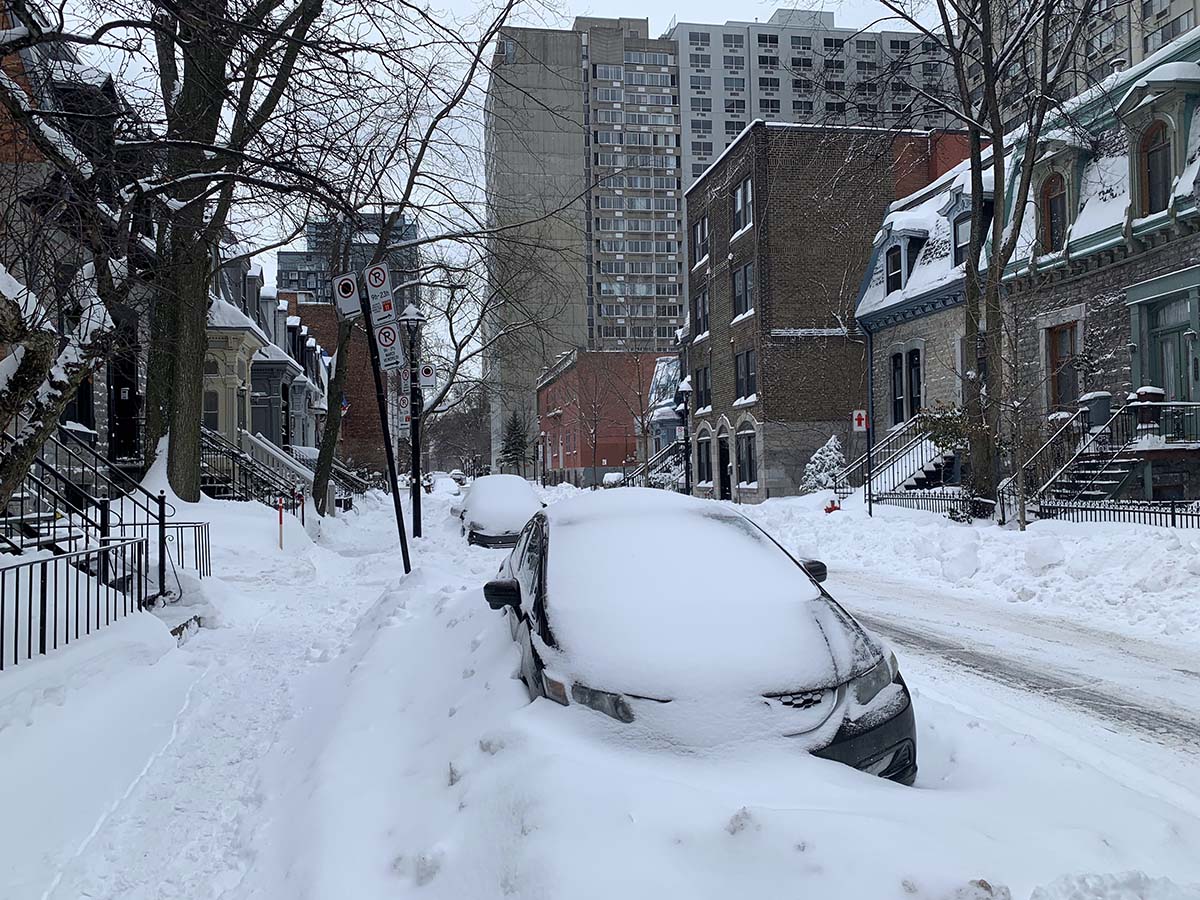 en hiver
Faune
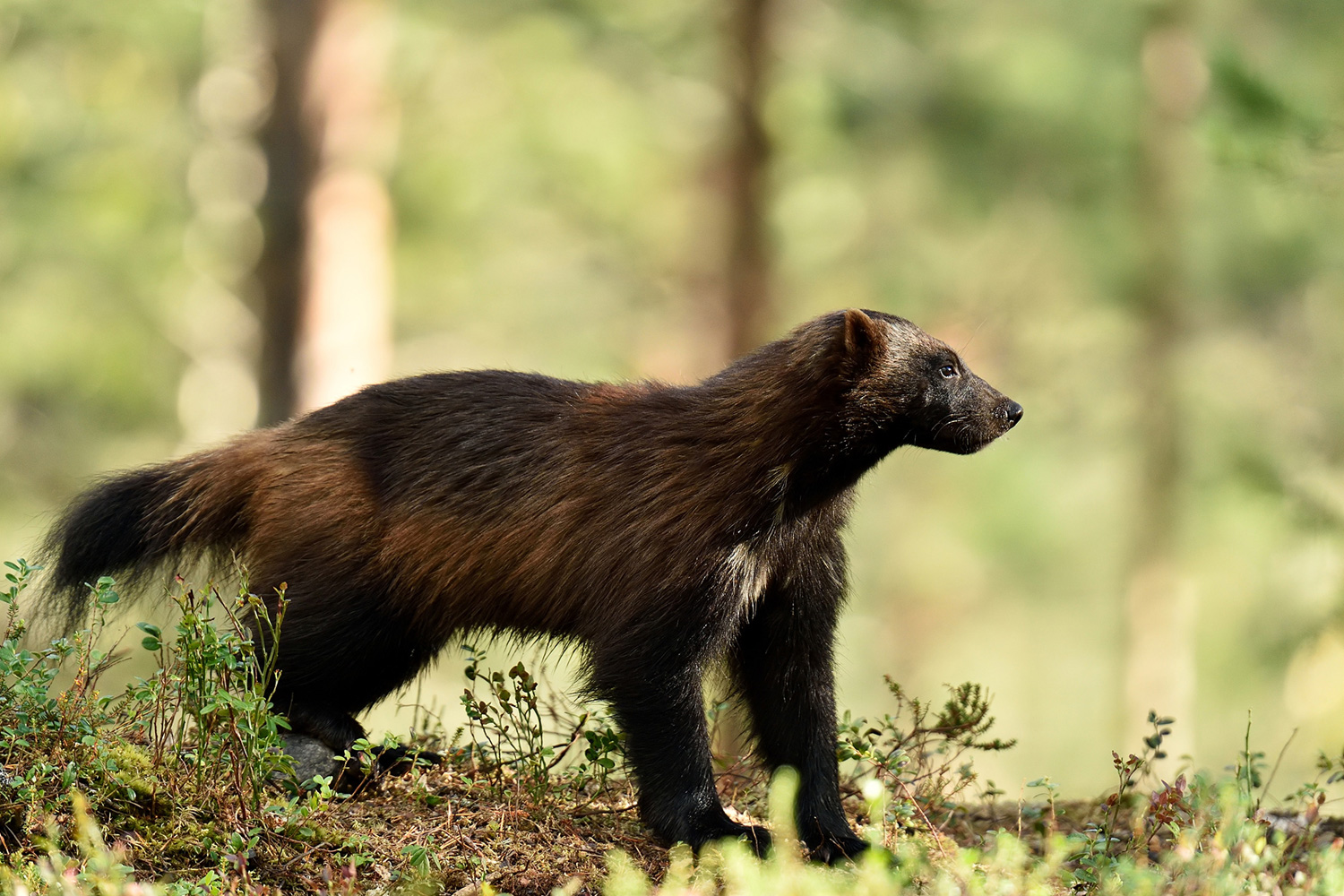 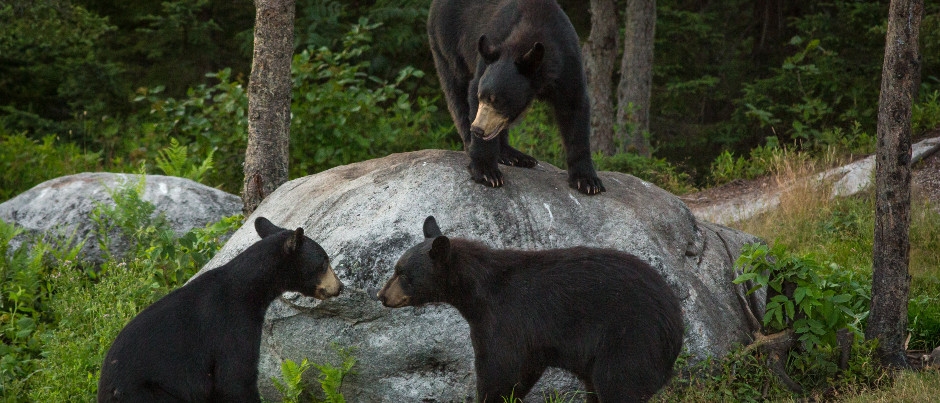 Explorations européennes
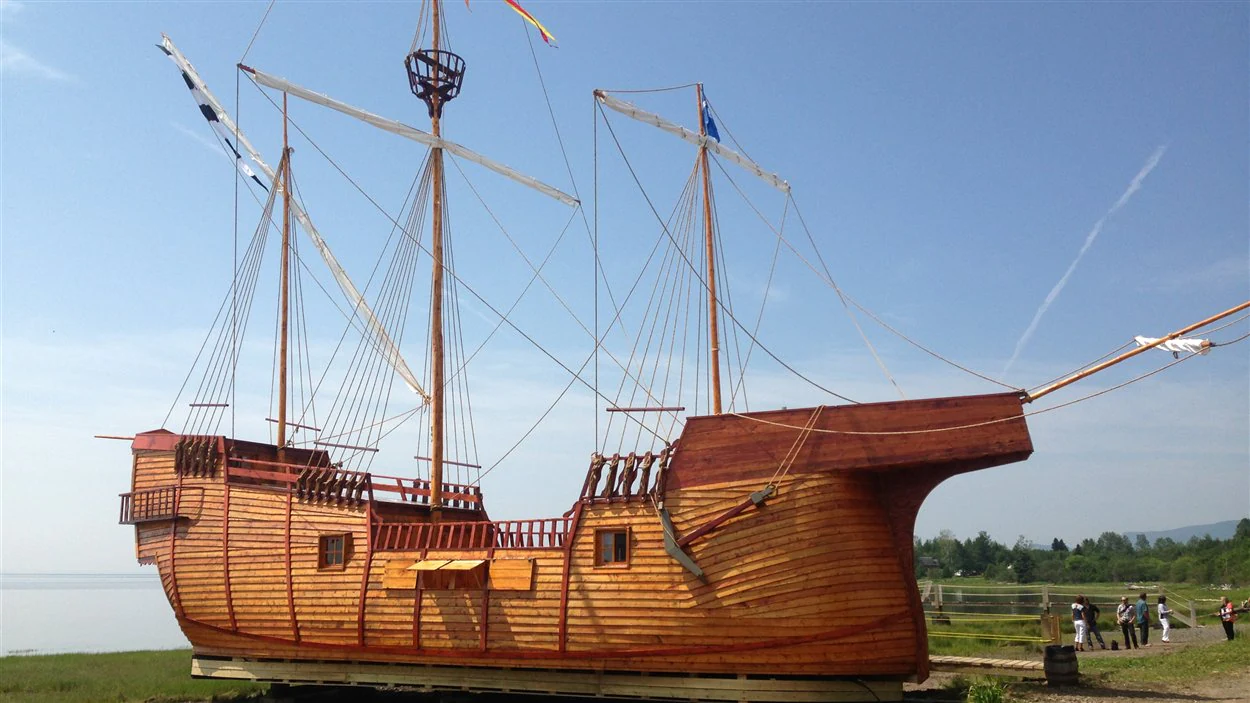 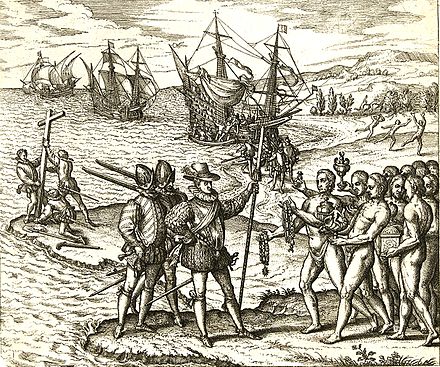 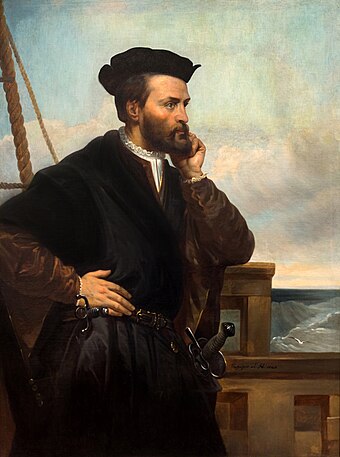 la Grande Hermine, la Petite Hermine et l'Émérillon
Jacques Cartier
Montréal
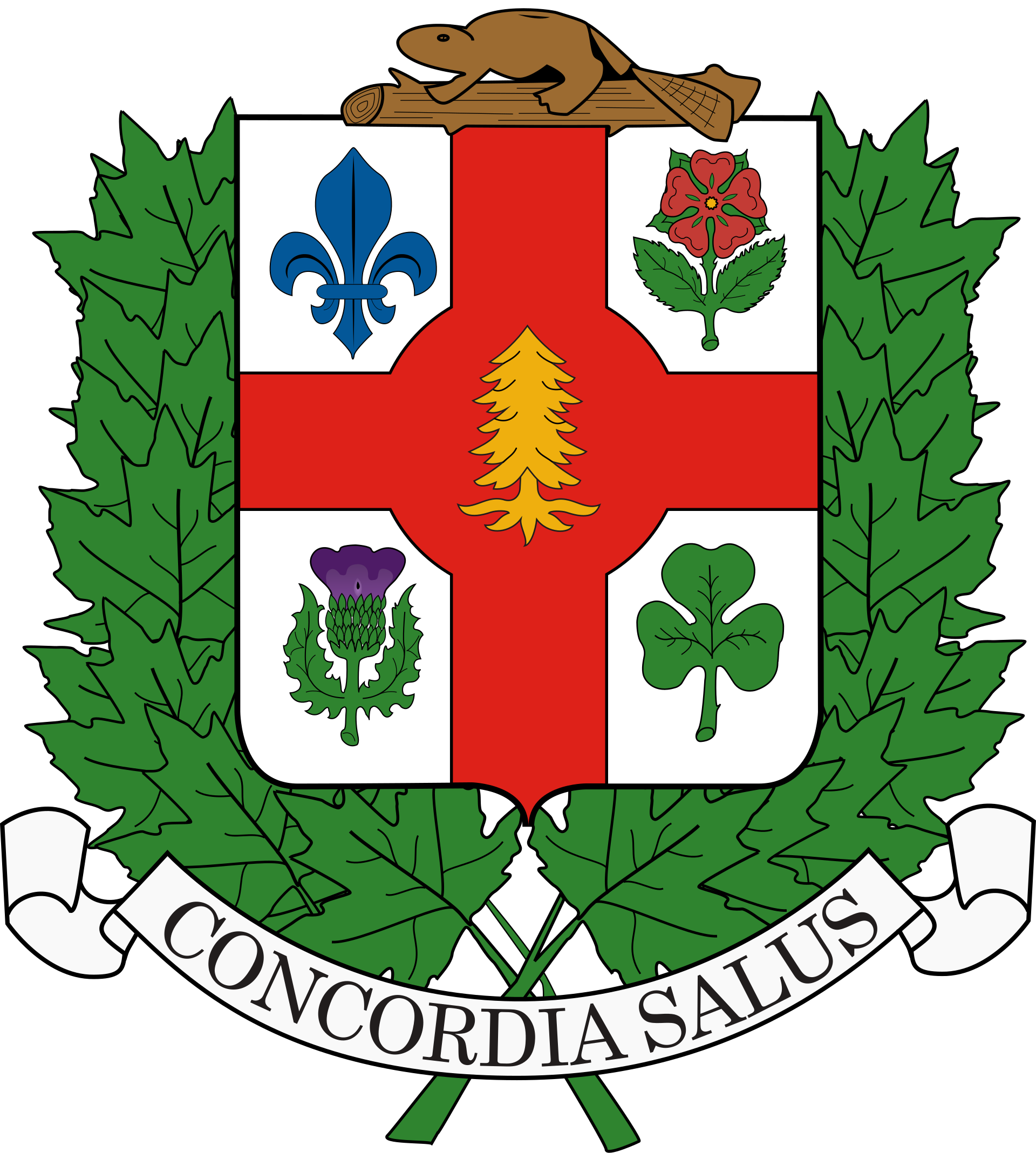 drapeau
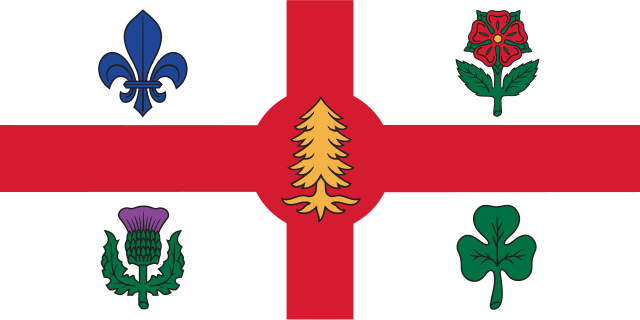 blason
Le sport
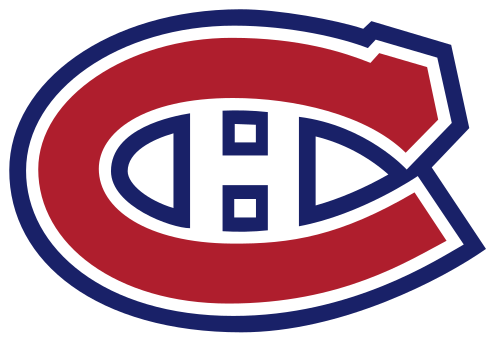 Club de Montréal
Club du Québec
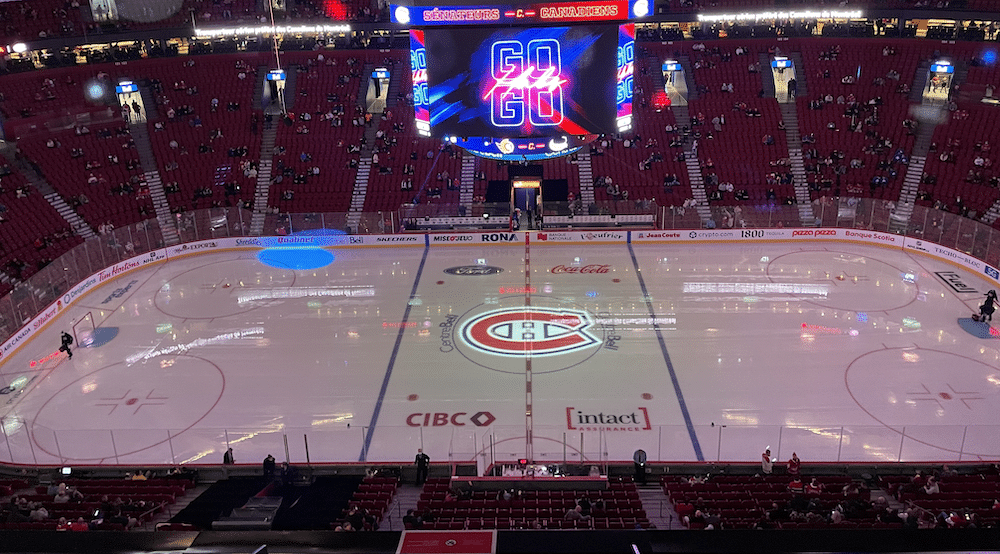 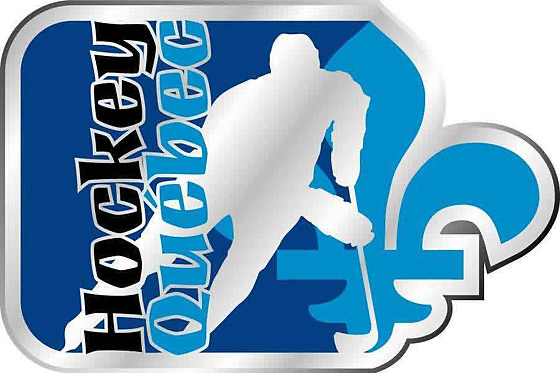 Merci de votre écoute